Statewide Program of Study: Automotive and Collision Repair — Page 1
Revised–June 2024
Transportation, Distribution, and Logistics Career Cluster
The Transportation, Distribution, and Logistics career cluster focuses on planning, management, and movement of people, materials, and goods by road, pipeline, air, rail, and water. It also includes transportation infrastructure planning and management, logistics services, and mobile equipment and facility maintenance. This career cluster includes occupations ranging from automotive mechanic, avionics technician, and automotive entrepreneur to pilots and logistics planning professionals.
Statewide Program of Study: Diesel and Heavy Equipment Maintenance and Commercial Driver (TSTC Dual Credit Program)
The Diesel, Heavy Equipment Maintenance, and Commercial Drivers program of study focuses on occupational and educational opportunities associated with the function, operations, diagnosis, and service of diesel and heavy equipment systems. This program of study includes driving, inspecting, diagnosing, and repairing off-highway and on-highway vehicles and equipment.
Secondary Courses for High School Credit
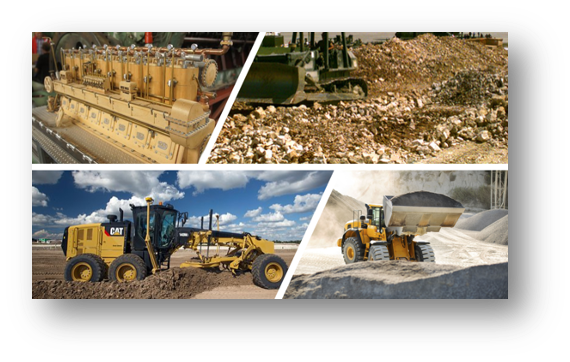 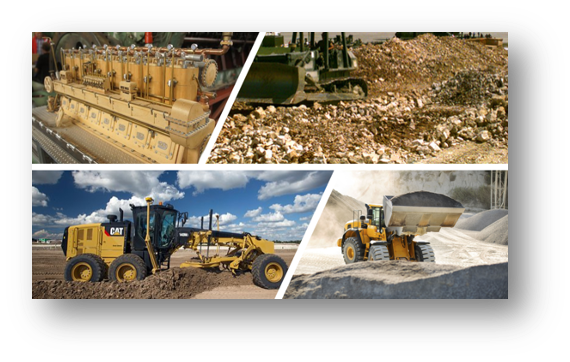 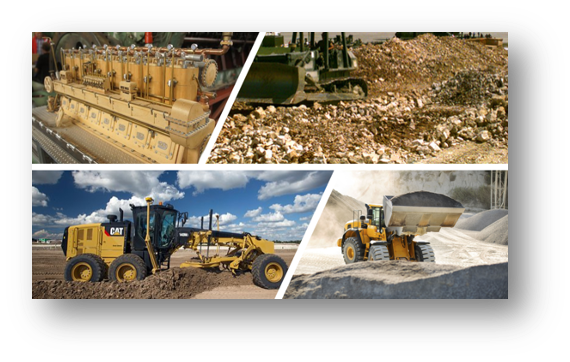 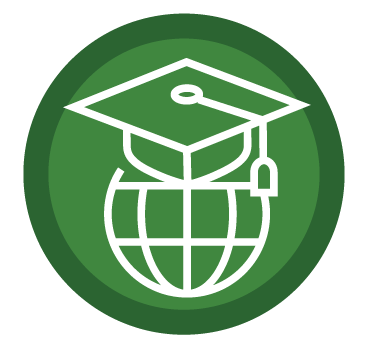 Example Postsecondary Opportunities
Apprenticeships
Diesel Mechanic Apprentice

Associate Degrees
Diesel Mechanics Technology
Medium/Heavy Vehicle and Truck Technology

Bachelor’s Degrees
Electrical and Power Transmission Technology
Construction/Heavy Equipment/Earthmoving Equipment Operation

Additional Stackable IBCs/License 
Electronic Diesel Engine Diagnosis Specialist Certification (L2)
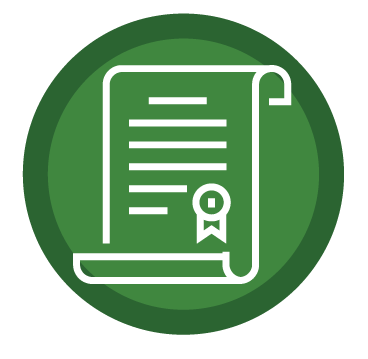 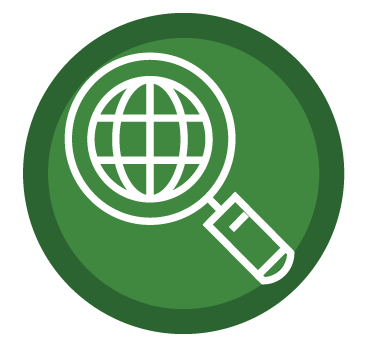 Example Aligned Occupations
Aligned Advanced Academic Courses
Heavy and Tractor-Trailer Truck Drivers
Median Wage: $46,825
Annual Openings: 29,081
10-Year Growth: 22%
Students should be advised to consider these course opportunities to enrich their preparation. AP or IB courses not listed under the Secondary Courses for High School Credit section of this framework document do not count towards concentrator/completer status for this program of study.
Work-Based Learning and Expanded Learning Opportunities
Mobile Heavy Equipment
Mechanics
Median Wage: $57,943
Annual Openings: 2,637
10-Year Growth: 31%
Diesel and Heavy Equipment Maintenance and Commercial Driver
First-Line Supervisors of
Mechanics, Installers, and Repairers
Aligned Industry-Based Certifications
Median Wage: $66,535
Annual Openings: 5,019
10-Year Growth: 19%
ASE Entry Level Automobile Maintenance and Light Repair (MR)
ASE Entry-Level Automobile Engine Performance (EP)
ASE Entry-Level Automobile Engine Repair (ER)
ASE Entry-Level Collision Non-Structural Analysis and Damage Repair (SR)
ASE Entry-Level Collision Painting and Refinishing (PR)
ASE Entry-Level Collision Structural Analysis and Damage Repair
ASE Entry-Level Medium/Heavy Truck, Brakes (TB)
ASE Entry-Level Medium/Heavy Truck, Diesel Engines (DE)
ASE Entry-Level Medium/Heavy Truck, Electrical/Electronic Systems (TE)
ASE Entry-Level Medium/Heavy Truck, Suspension and Steering (TS)
ASE Refrigerant Recovery and Recycling
Diesel Technology - Job Ready
Heavy Equipment Maintenance and Repair - Job Ready
Industrial Technology Maintenance (ITM) - Basic Pneumatic Systems
Industrial Technology Maintenance (ITM) - Electrical Systems
Industrial Technology Maintenance (ITM) - Maintenance Operations
Data Source: TexasWages, Texas Workforce Commission. Retrieved 3/8/2024.
For more information visit: https://tea.texas.gov/academics/college-career-and-military-prep/career-and-technical-education/programs-of-study-additional-resources
Successful completion of the Diesel and Heavy Equipment Maintenance and Commercial Driver program of study will fulfill requirements of the Business and Industry endorsement.
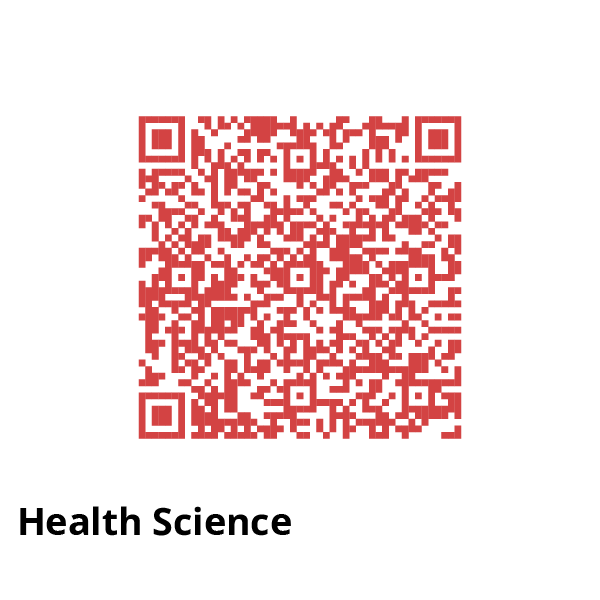 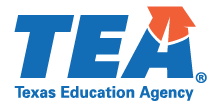 Statewide Program of Study: Automotive and Collision Repair — Page 2
Transportation, Distribution, and Logistics Career Cluster
Statewide Program of Study: Diesel and Heavy Equipment Maintenance and Commercial Driver
Course Information
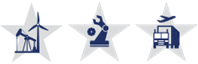 Level 1
Level 2
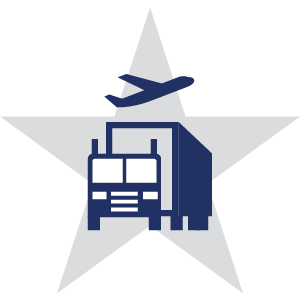 Level 3
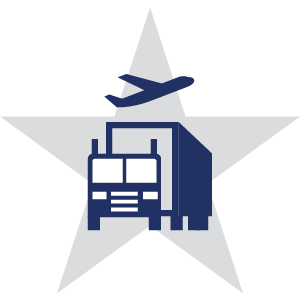 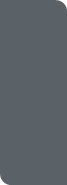 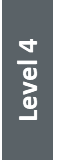 Diesel and Heavy Equipment Maintenance and Commercial Driver
* Indicates course is included in more than one program of study.
For additional information on the Transportation, Distribution, and Logistics career cluster, contact cte@tea.texas.gov or visit https://tea.texas.gov/cte
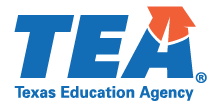 [LEA name] does not discriminate on the basis of race, color, national origin, sex, or disability in its programs or activities and provides equal access to the Boy Scouts and other designated youth groups. The following person has been designated to handle inquiries regarding the nondiscrimination policies: [title], [address], [telephone number], [email]. Further nondiscrimination information can be found at Notification of Nondiscrimination in Career and Technical Education Programs.